RE Knowledge Organiser
Sikhism
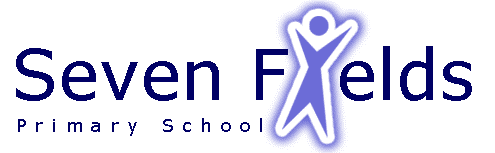 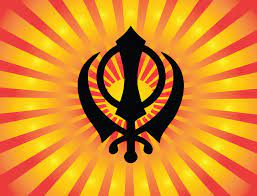 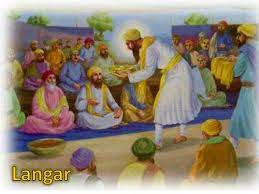 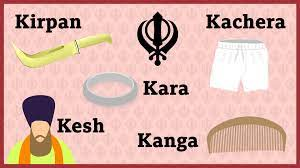